UỶ BAN NHÂN DÂN THỊ XÃ BUÔN HỒ 
TRƯỜNG MẦM NON HOA SEN
LĨNH VỰC PHÁT TRIỂN NGÔN NGỮ
LÀM QUEN CHỮ CÁI G,Y
Chủ đề : nước và các hiện tượng tự nhiên 
Giáo viên :Nguyễn Thị Trang 
Lớp Lá 1.
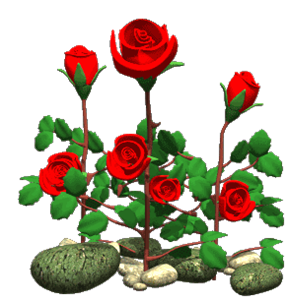 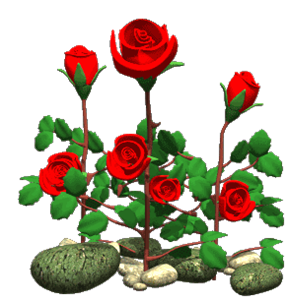 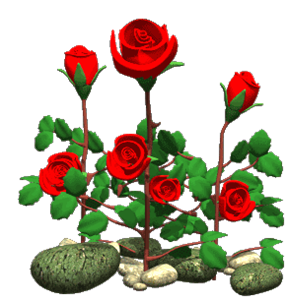 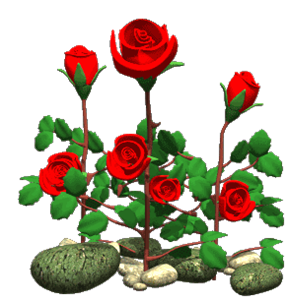 Xúc sắc vui nhộn
Làm quen chữ cái g,y
Chủ đề: Nước và các hiện tượng tự nhiên
Giáo viên: Bùi Thị Giang
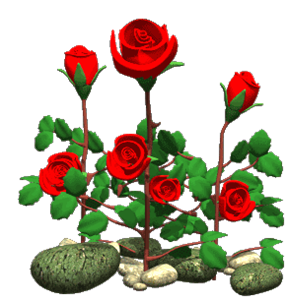 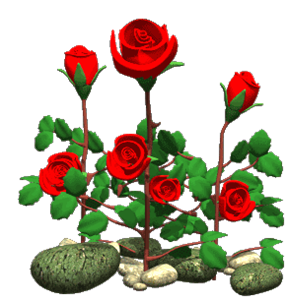 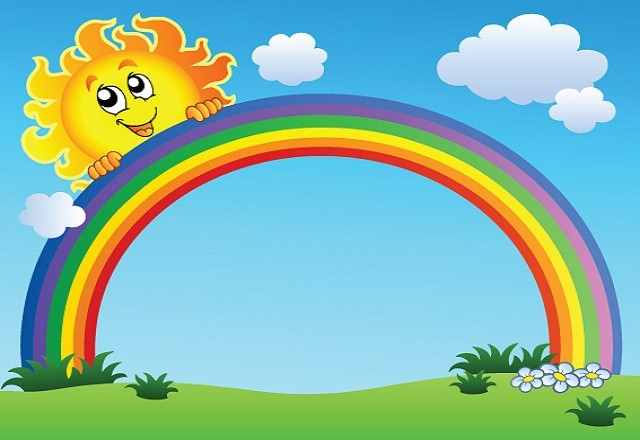 cầu vồng
ầ
n
g
c
u
v
ồ
g
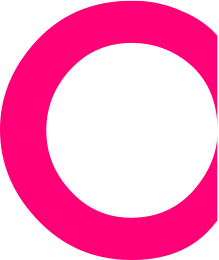 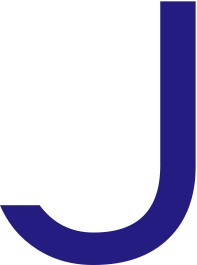 G
g
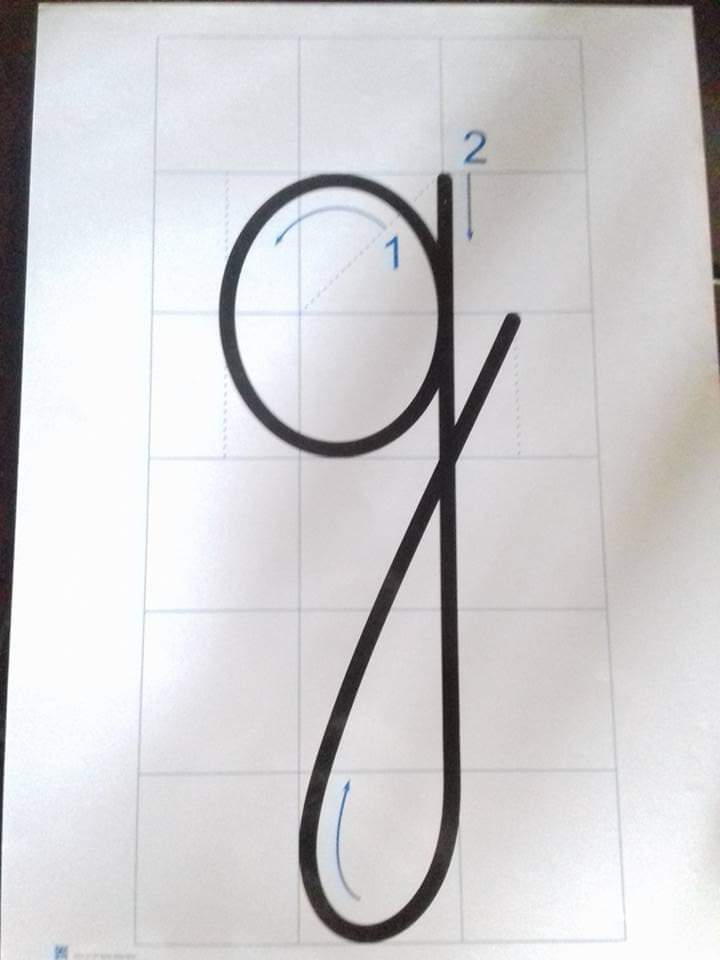 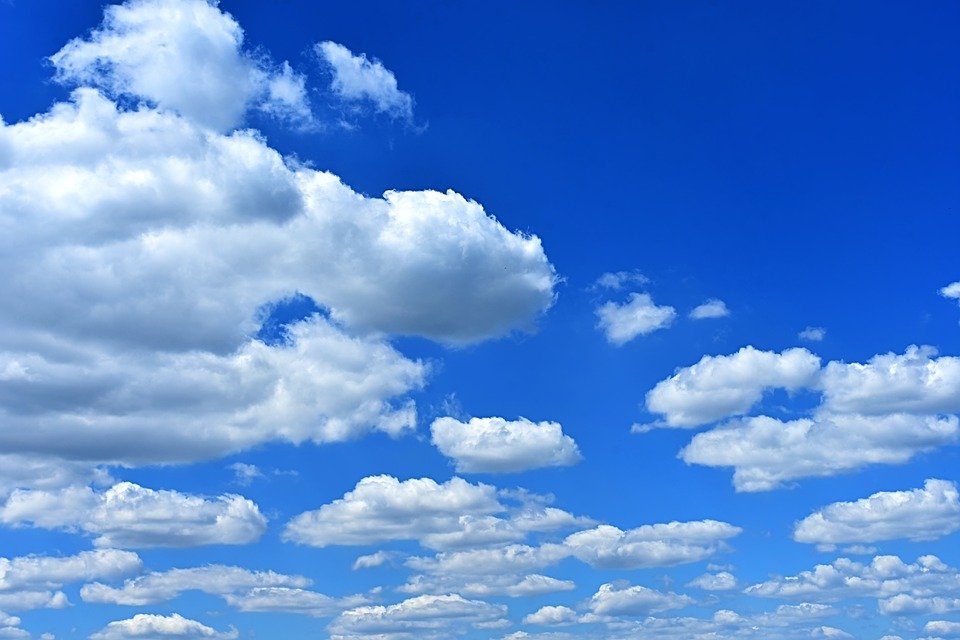 đám mây
m
â
y
á
đ
m
y
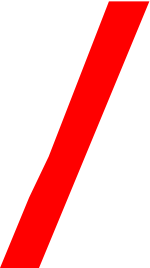 y
Y
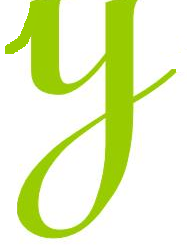 g
y
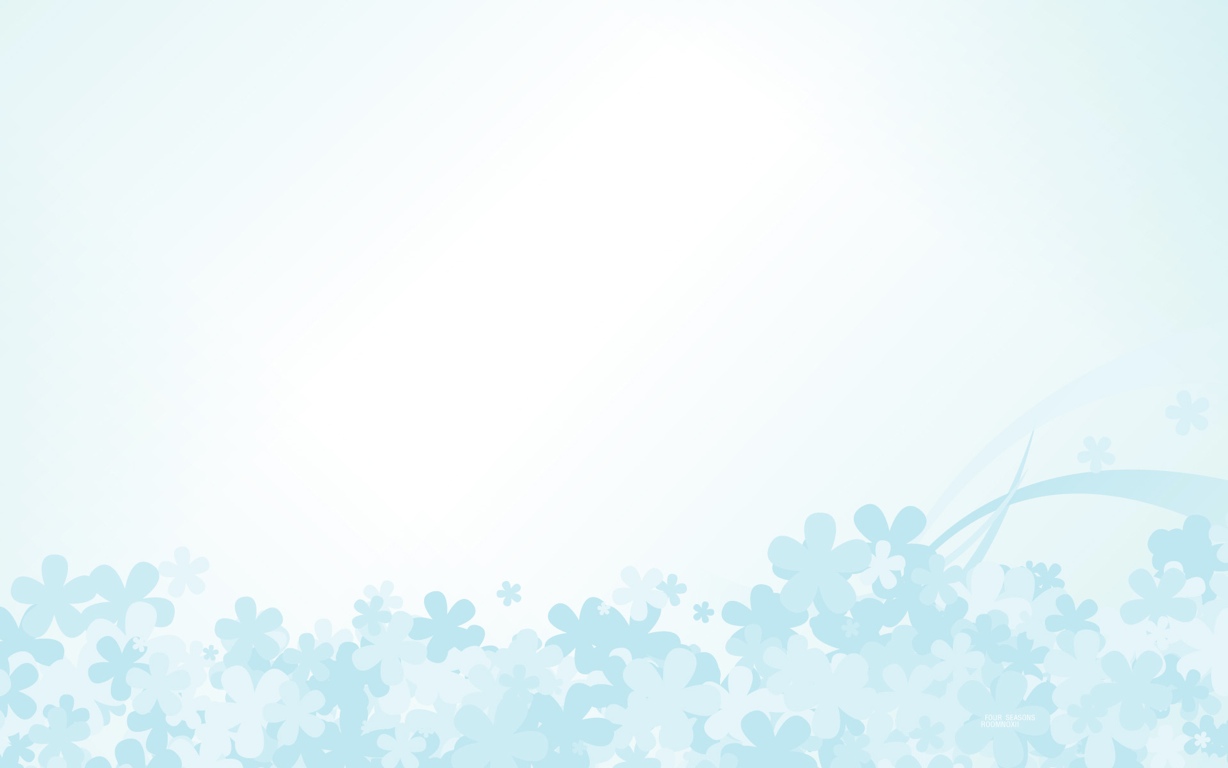 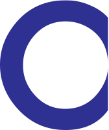 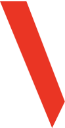 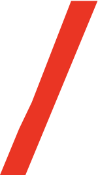 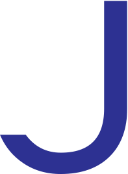 So sánh hai chữ cái
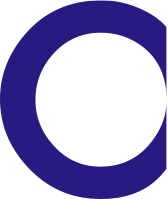 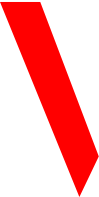 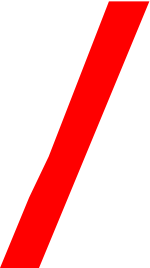 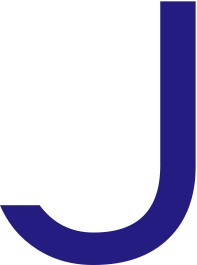 Chào mừng các bạn nhỏ đã đến với chương trình
BÉ VUI HỌC CHỮ
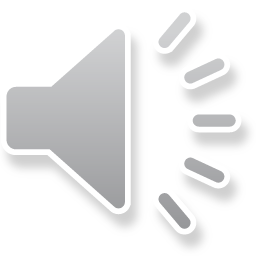 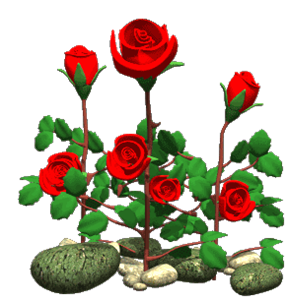 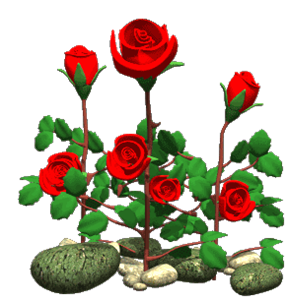 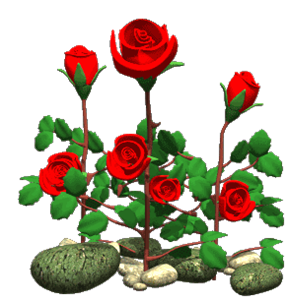 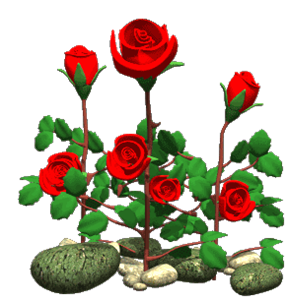 THỂ HIỆN TÀI NĂNG
TRANH TÀI
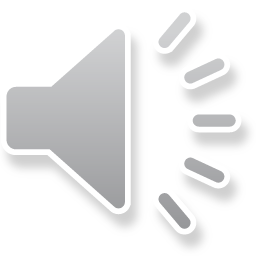 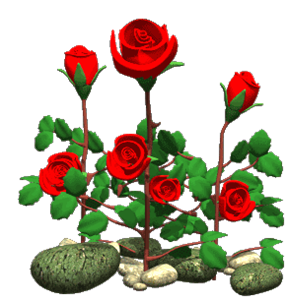 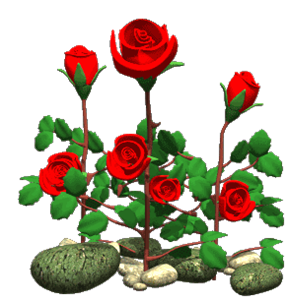 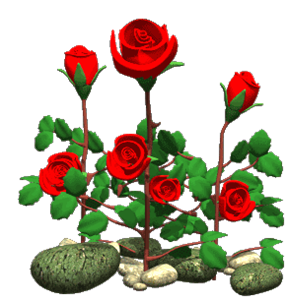 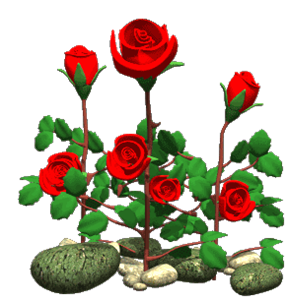 TẠM BIỆT CÁC BÉ
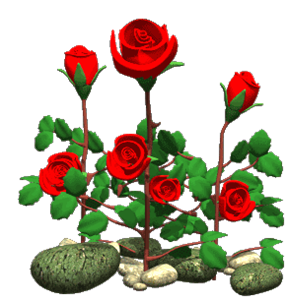 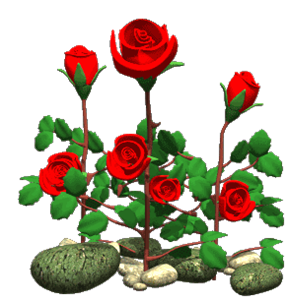 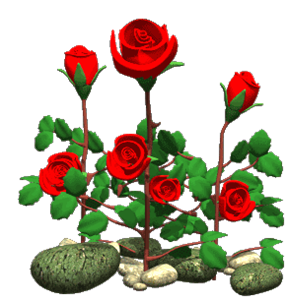 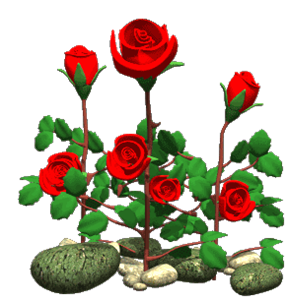